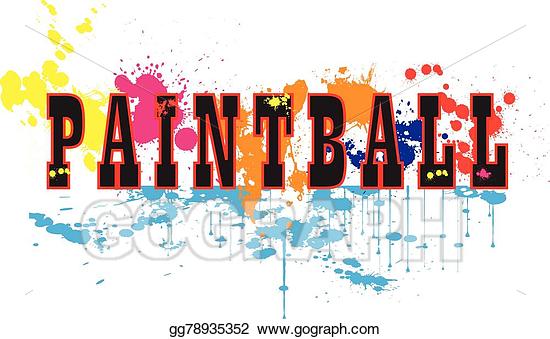 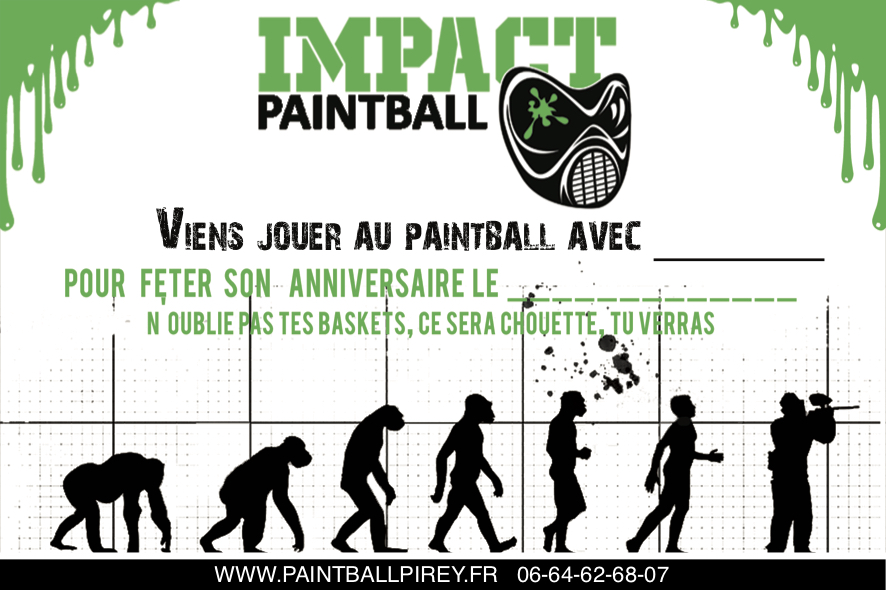 VIENS JOUER AU PAINTBALL AVEC ___________.
POUR FETER SON ANNIVERSAIRE LE __ / __ / __ / __  à __ H __.
Merci de confirmer ta présence 1 semaine avant au: __ - __ - __ - __ - __.
WWW.PAINTBALLPIREY.FR  chemin des Montboucons 25480 PIREY   06-64-62-68-07